Strategic Management Process
Strategic Analysis
External Analysis
 Internal Analysis
Strategy
Arena
Vehicle
Differentiation
Staging
Economic Logic
Vision/Mission
Objectives/Goals
Supporting Organizational Arrangements
Hambrick & Fredrickson (2001)
[Speaker Notes: Strategy
The central integrated, externally oriented concept of how we achieve objectives]
Bundles….Bundles....!
Resources
Tangible
Easily observable and quantifiable
Intangible
Difficult to account for or imitate
Deep in firm’s history 
Accumulate over time
Tangible Resources
Easy to identify and quantify
Financial resources
Firm’s cash accounts
Firm’s capacity to raise equity
Firm’s borrowing capacity
Physical resources
Modern plant and facilities
Favorable manufacturing locations
State-of-the-art machinery and equipment
Technological resources
Legally protected trade secrets 
Standardized production processes
Patents, copyrights, trademarks
Organizational resources
Formal evaluation and control systems
Formal reporting structure
Intangible Resources
Difficult to account for or imitate
Human Resources
Experience and capabilities of employees
Trust built over the years
Managerial skills
Firm-specific practices and procedures (non-codified)
Innovation and creativity
Technical and scientific skills
Innovation capacities
Reputation
Brand name
Reputation with customers
Reputation with suppliers
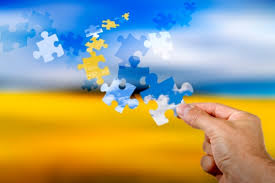 Capabilities and Core Competencies
Competencies or skills to transform inputs to outputs
Emerge over time through complex interactions among resources

Some capabilities become core competencies
But, not all capabilities are core competencies. 

Now, discover core competencies….
Frameworks for Capability Discovery

a. VRIN Criteria

b. Value Chain Analysis
In a nutshell….

Valuable: Neutralize threats and exploit opportunities 
Rare: Not many firms possess 
Inimitable: Historical/Cultural, Causal Ambiguity, and Social Complexity 
Non-substitutable: No equivalent strategic resources or capabilities
VRIN
Value Chain
Customer Value
Primary Activities
Where are the competencies?
Warby Parker Value Chain
Other Eyewear Manufacturers
Typical Brick-n-Mortar Eyewear Retailers
In-bound logistics
(Online) Store Operations/Sales